Spring 2024 Digital SAT® School Day Digital Readiness Check
Date:Time:Room:
Student Digital Readiness Check
Purpose of the Digital Readiness Check:
Ensure testing devices meet technical requirements
Ensure Bluebook is installed correctly
Complete Exam Set-Up process
Review of test taker rules
Participation in BigFuture School and opt-in to Connections
Add Free Score Sends for SAT 
Answer sample questions in the Test Preview or complete a Full-Length Practice Test
Explore universal tools

The digital readiness check will take approximately 30 minutes.
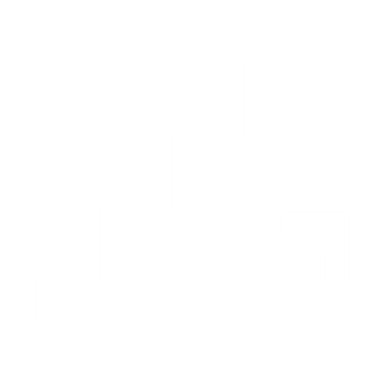 Take Your Seat and Receive Your Sign-In Ticket
The proctor will give you a sign-in ticket.
Take your assigned seat.
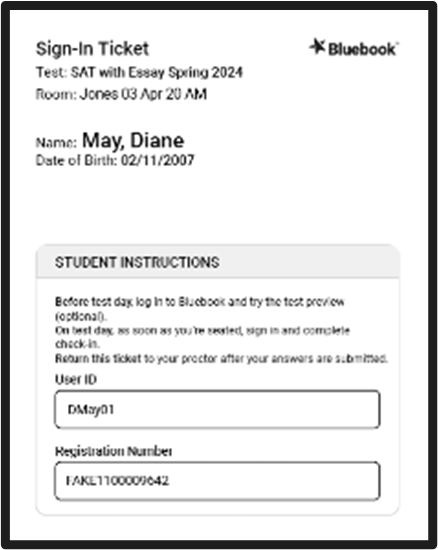 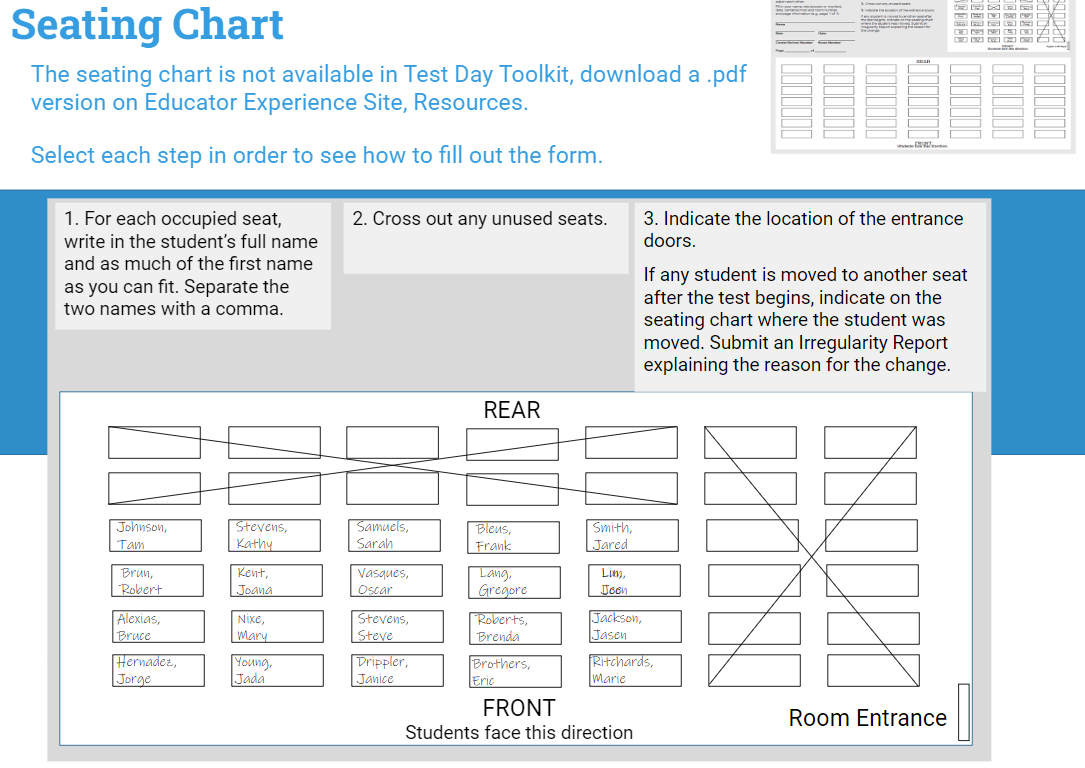 Power On Your Device & locate Bluebook™
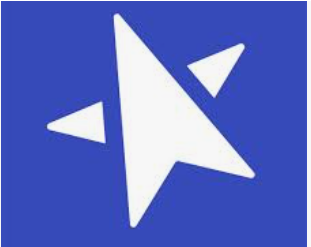 Bluebook will either be an icon on your desktop
Or in your app menu
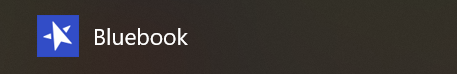 If you don’t see Bluebook on your desktop or in the app menu, restart your device.
Test Your Device
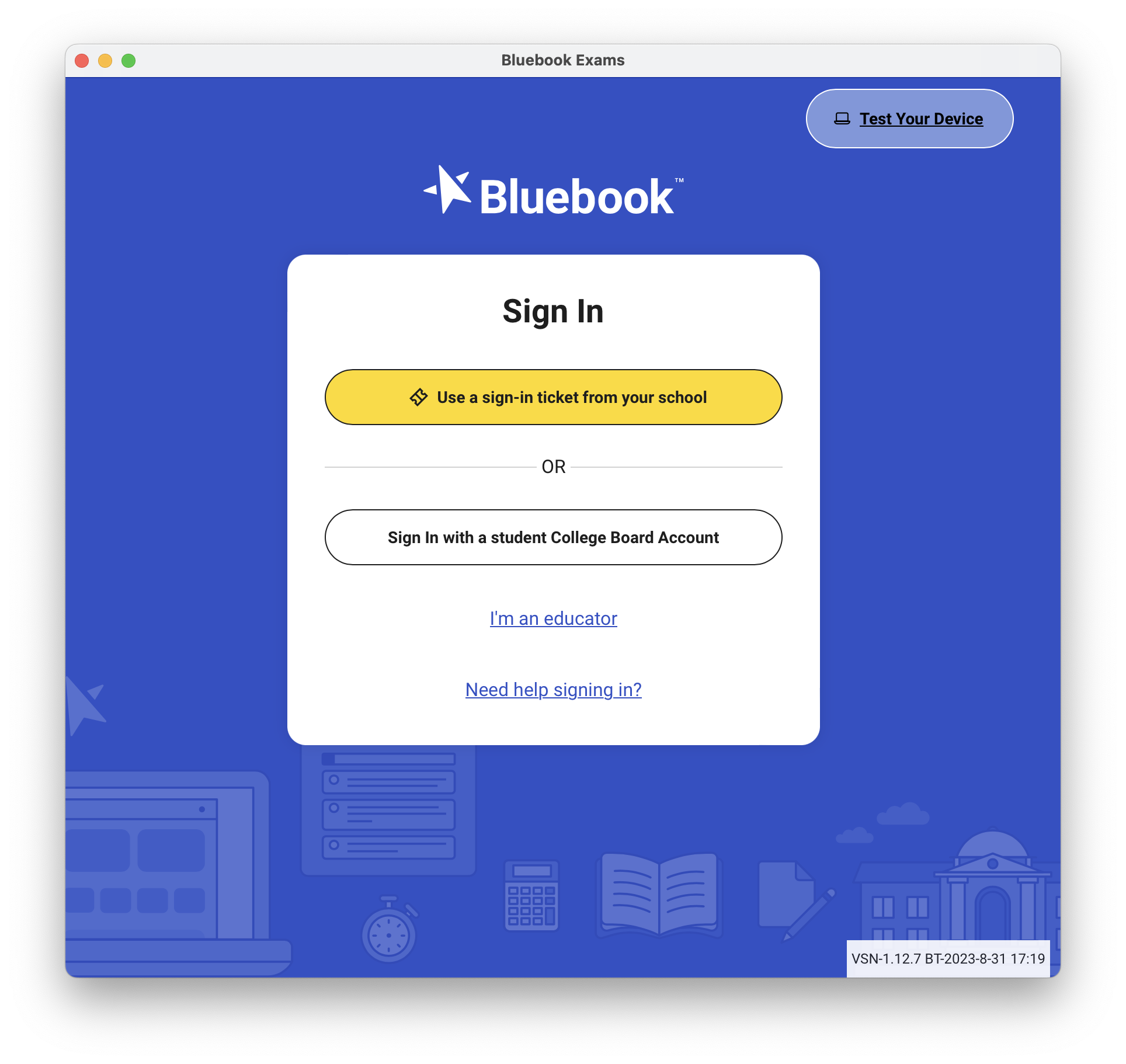 Test your device before you sign in by selecting the Test Your Device button
Test Your Device
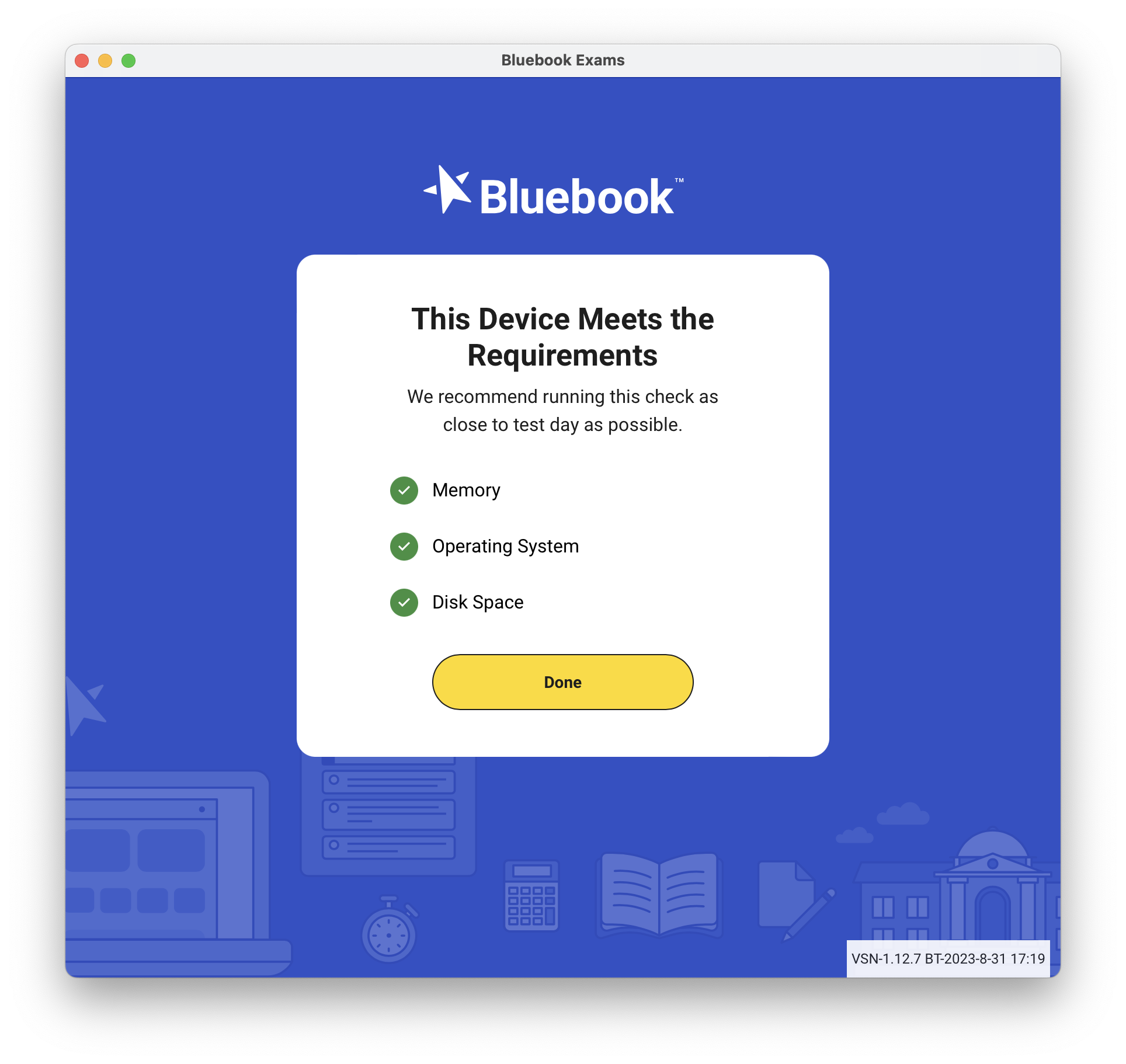 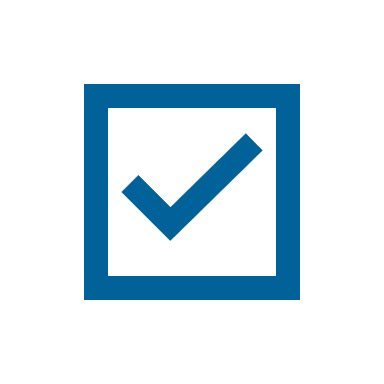 If the device meets the requirements, select Done.
If the device does not meet the requirements, let your proctor know.
Sign into Bluebook
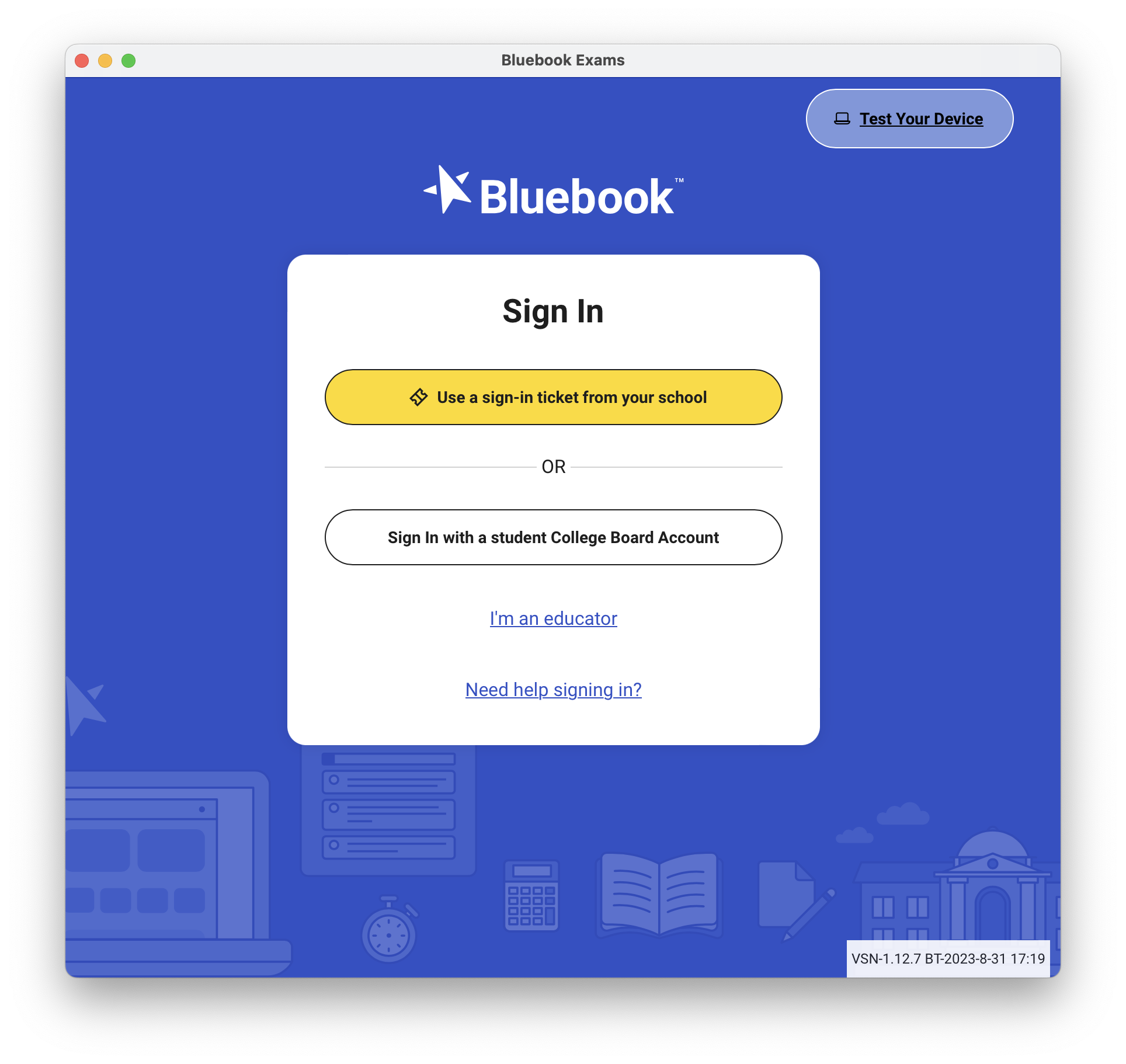 Click on the yellow button and enter the user ID and registration number provided on your sign-in ticket.
Sign into Bluebook
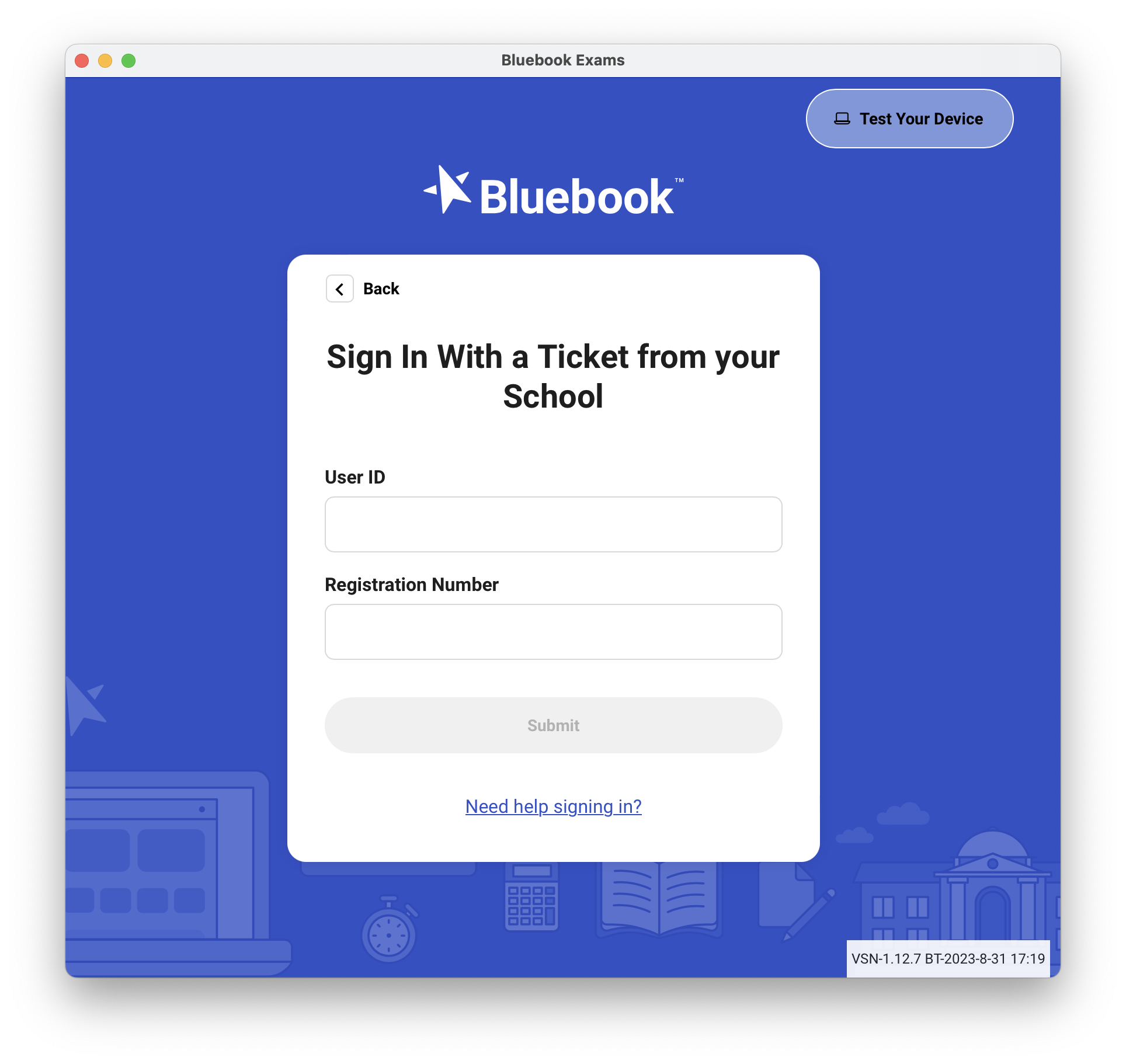 Your sign in ticket will have:
Your user ID
Your Registration Number
Sign into Bluebook
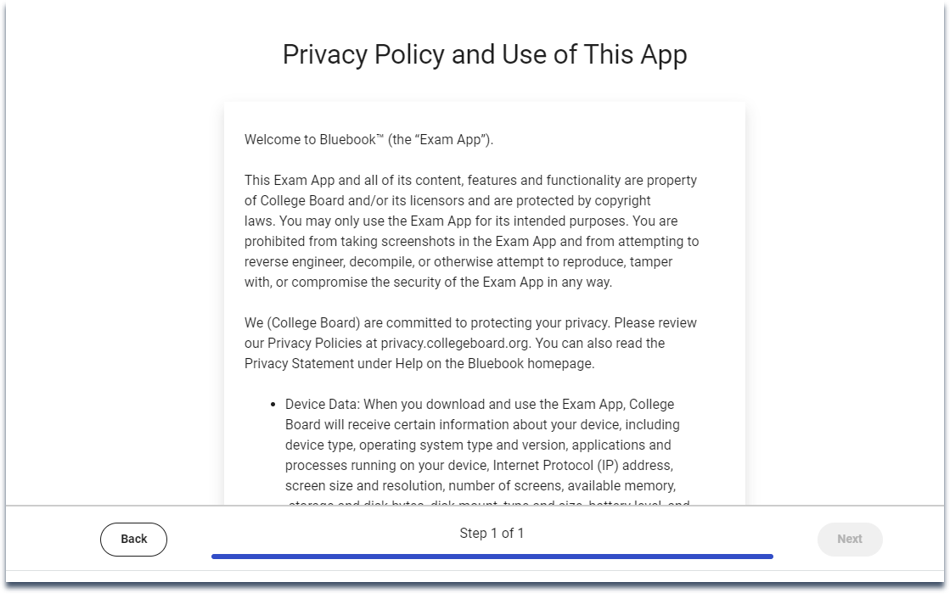 Scroll down and review the entire privacy policy.  Then click Next.
Compare Your Test Ticket and Bluebook
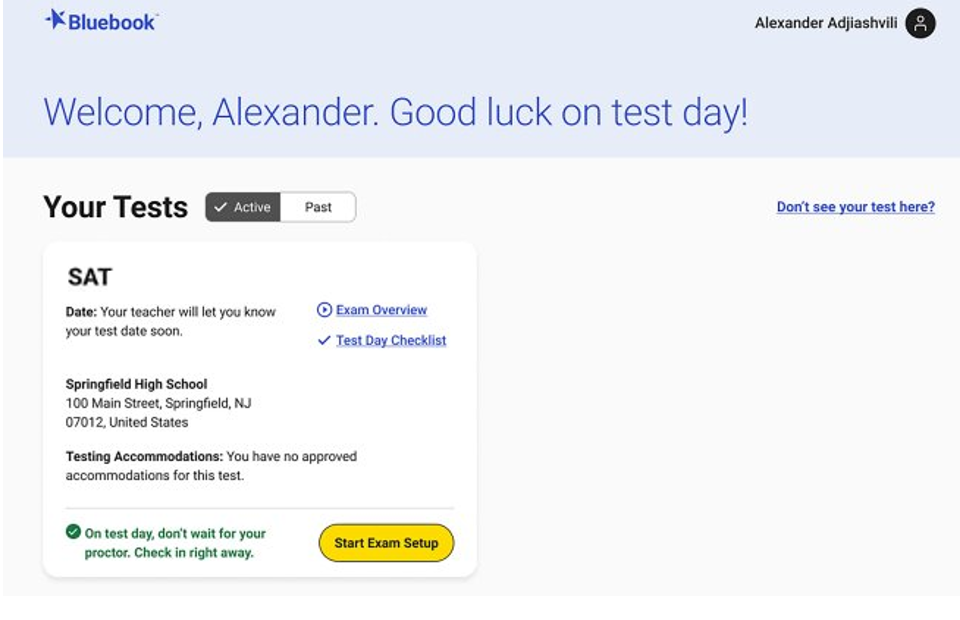 You will see a test card for the assessment you will be taking.  Make sure that the “Active” tab is checked.
Compare Your Test Ticket and Bluebook
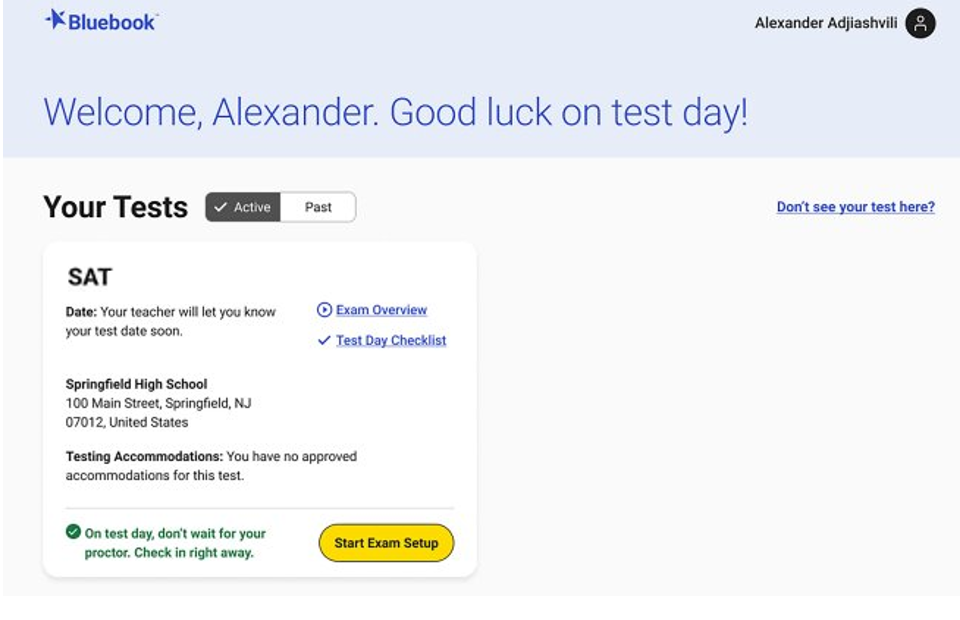 Confirm that:
1. The correct test is displayed.
2. The correct school name is displayed.
3. (If applicable) The correct accommodations are displayed
Start Exam Setup
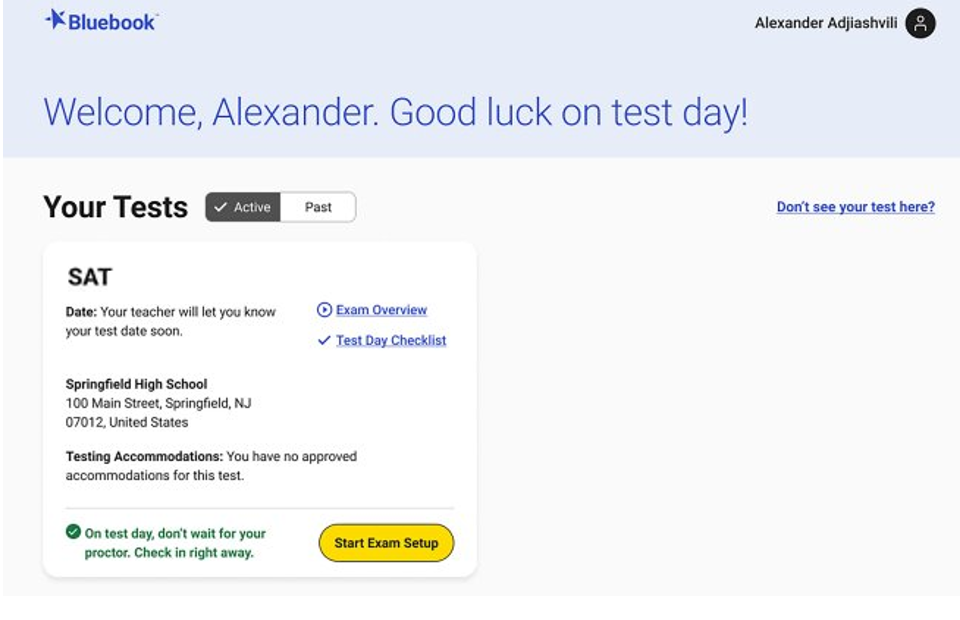 Click on the yellow Start Exam Setup button.
Students Confirm Personal Information
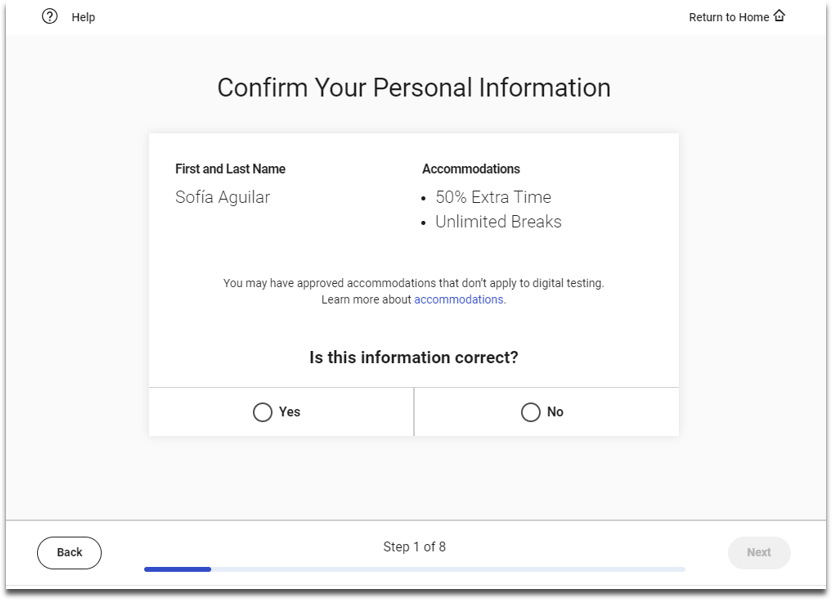 Make sure that your name and testing accommodations (if applicable) are correct.  Click “yes” or “no” and then click Next.
NOTE: If your accommodations look inaccurate, let your proctor know.
Time and One-half (+50%)
Breaks as Needed
Review & Agree to Test Taker Rules
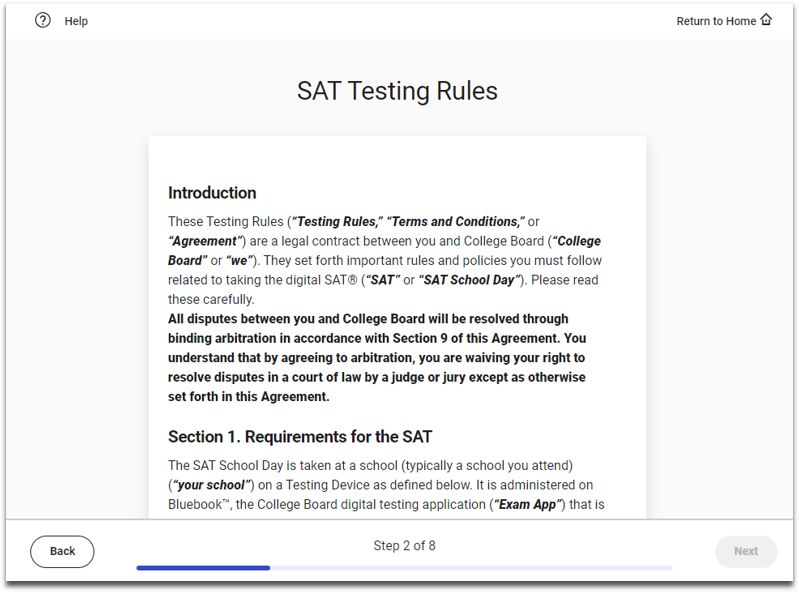 Scroll down to read the testing rules. Then click Next.
BigFuture School Participation (Optional)
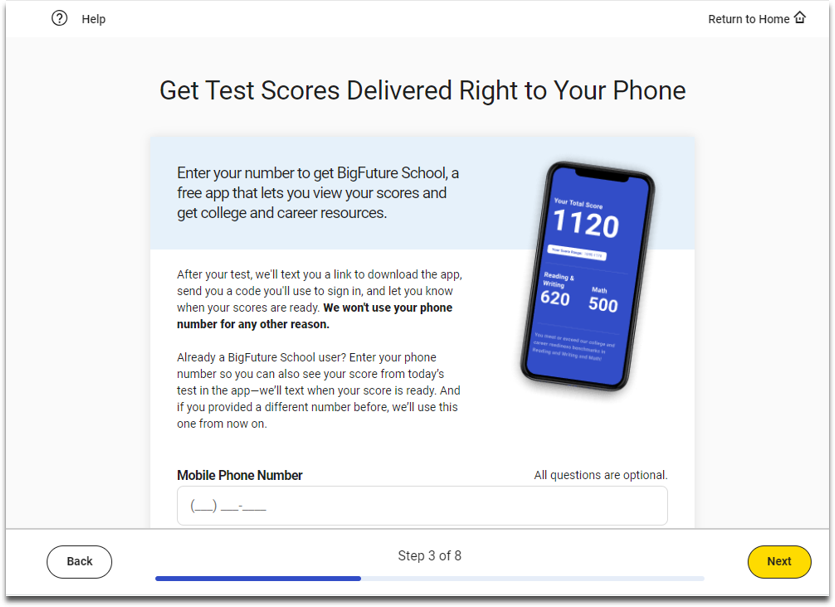 You can provide your mobile phone number if you would like to access your scores via the free BigFuture School mobile app.

If you would like to participate, enter your phone number and click Next.

If you do not want to participate, do not enter you phone number and click Next.
BigFuture School Participation (Optional)
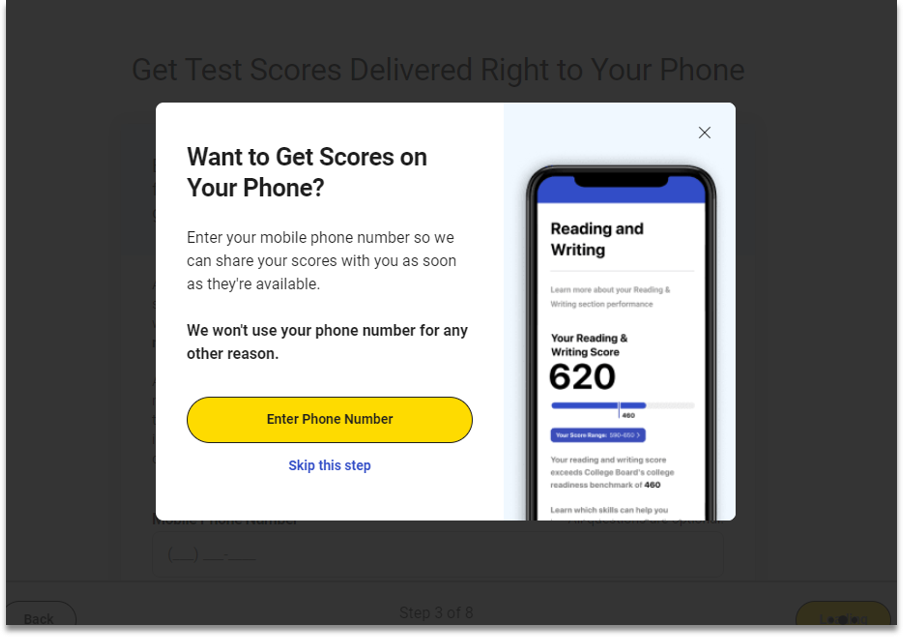 If you didn’t provide your mobile number, you will be given another opportunity to provide it or you can skip this step.
Connections Opt-In (Optional)
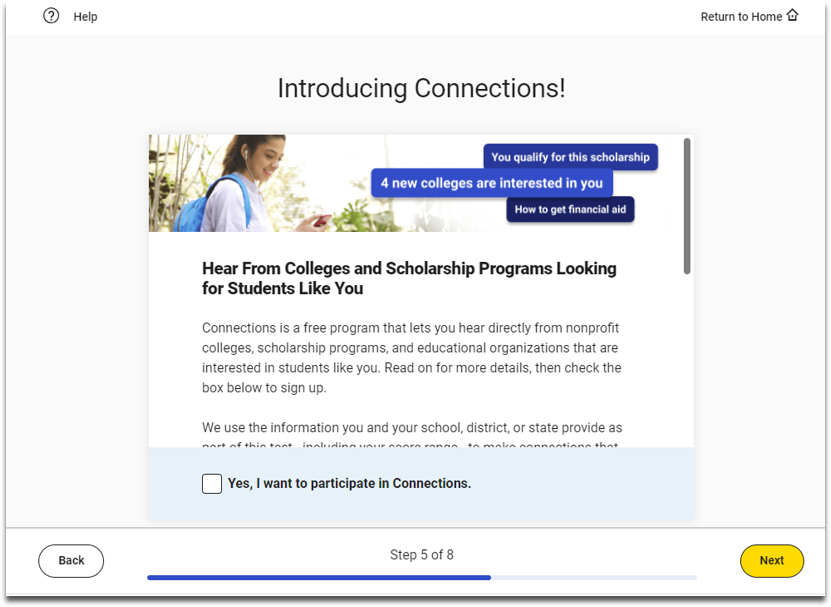 You may opt into participating in Connections.  

To participate, select the box that says “Yes, I want to participate in Connections” and click Next.

If you do not want to opt-in, do not select the box, and click Next.
SAT Free Score Sends (Optional)
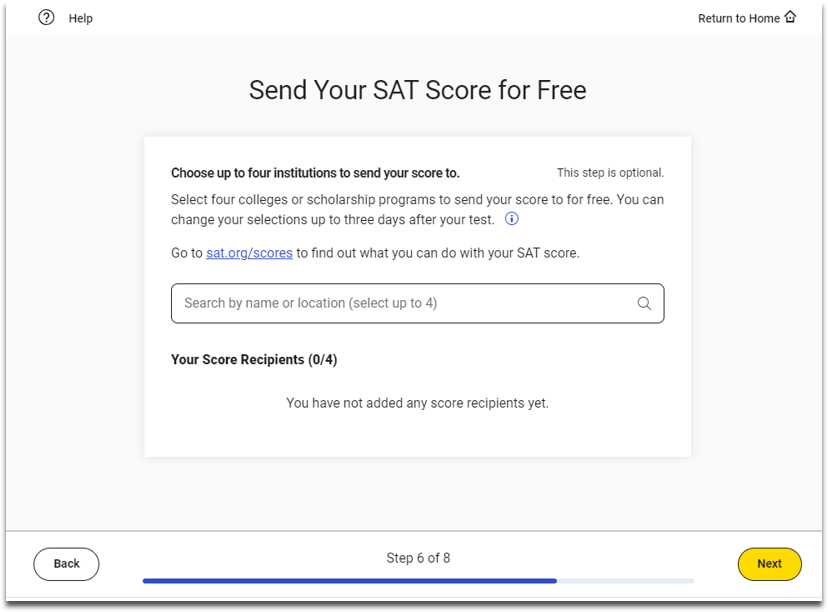 On this step, you have the option to send your SAT scores to up to 4 colleges or scholarship programs  for free.  

Enter the name of the college or scholarship program and then select the correct one from the list. 

If you do not want to send your scores, leave this blank.

Click Next.
SAT Free Score Sends (Optional)
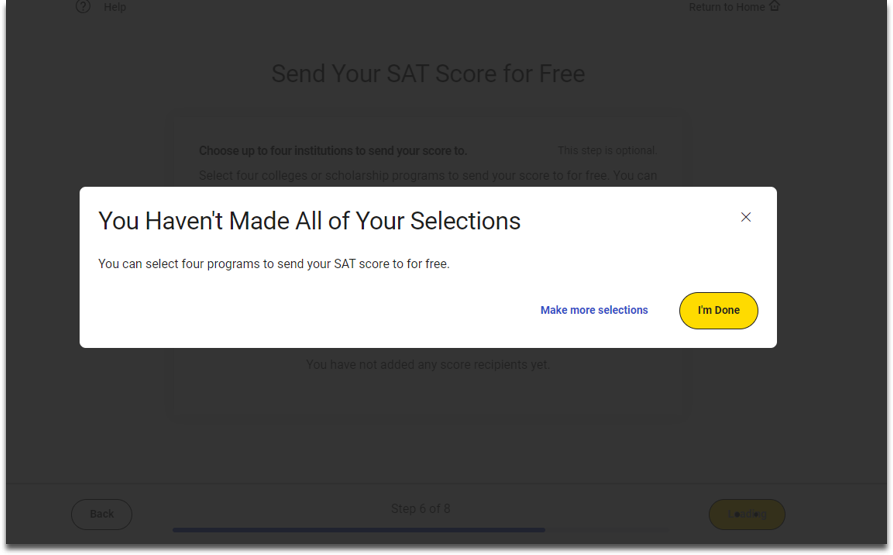 If you haven’t’ selected four programs, you will see a message that says, “You Haven’t Made All of Your Selections” and be provided with an opportunity to add more. Click Make more selections to add more programs. 

If you have made all your intended selections, click I’m Done.
Test Day Checklist
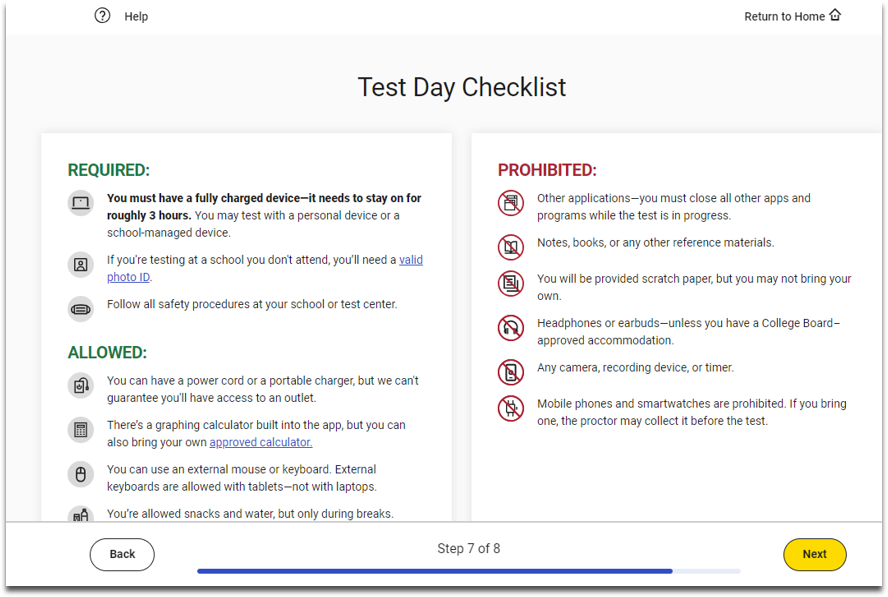 Review the items that are required, allowed, and prohibited during testing.

Click next.
Exam Set-Up Complete
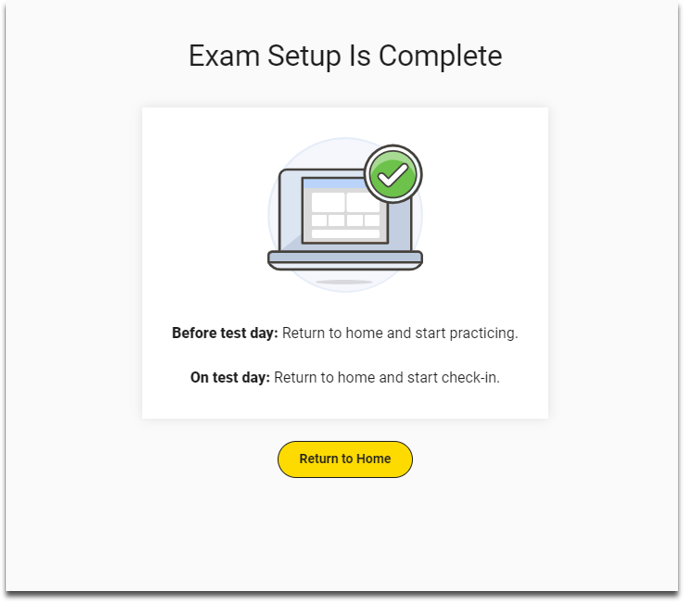 Exam Setup is now complete.  Click Return to Home.
Optional: Test Preview and Full-Length Practice Tests
Test preview is a short set of questions that you can go through to see how Bluebook works.
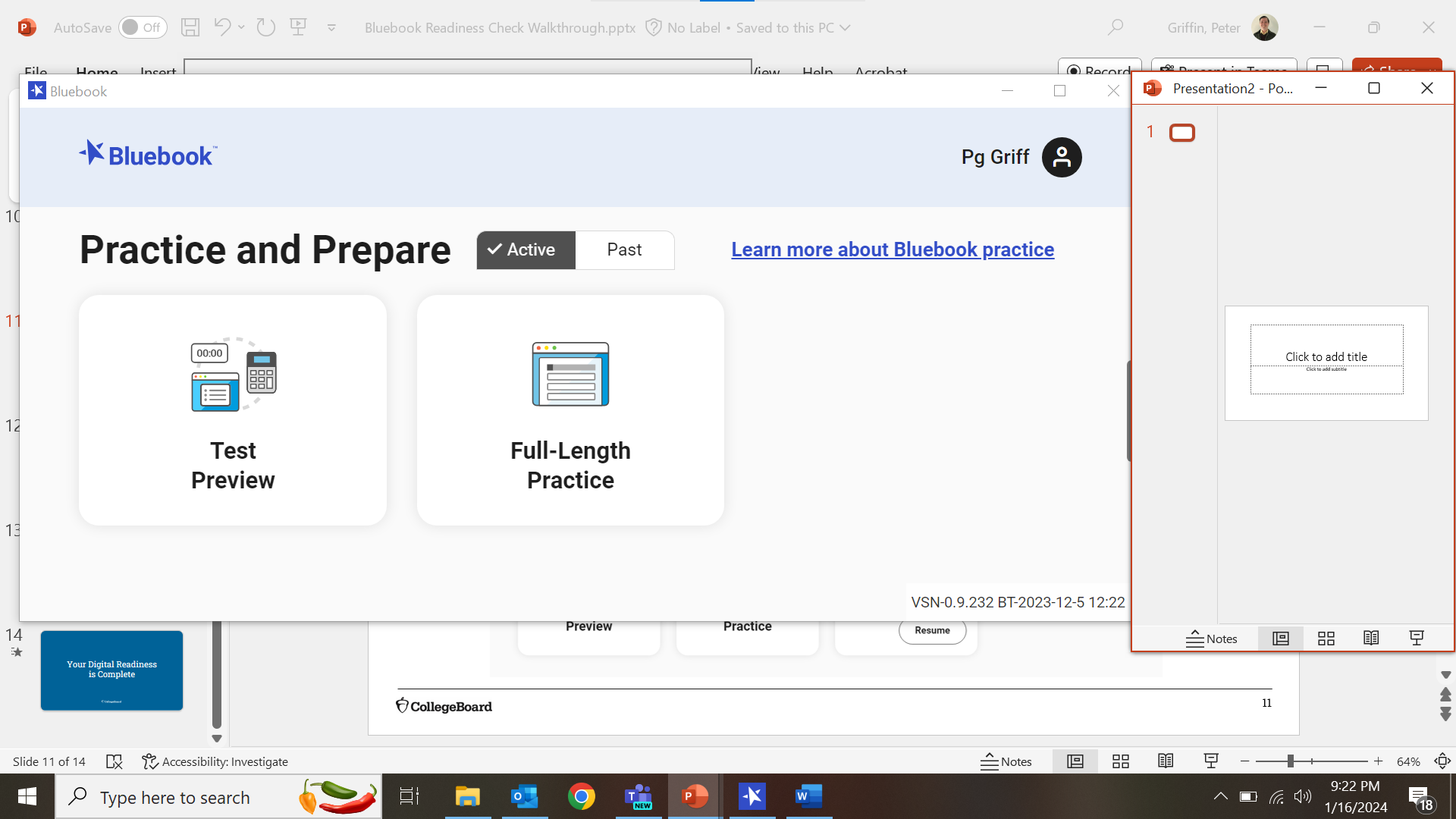 You can also take a full-length practice test to prepare for test day.
Digital Test Preview Scavenger Hunt
Try some questions:
Answer at least 3 Reading and Writing questions
Answer at least 3 Math questions

Find these items to make sure you’re prepared for test day:
Hide/Unhide Test Timer
Calculator
Annotation Tool
Question Navigator
Reference Sheet
Mark for Review
Option Eliminator
Line Reader
Your Digital Readiness Check is Complete